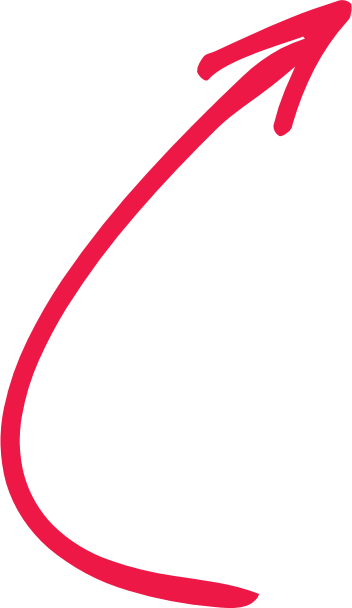 Maahantulokaavake Seychelleille
Link: https://seychelles.govtas.com/
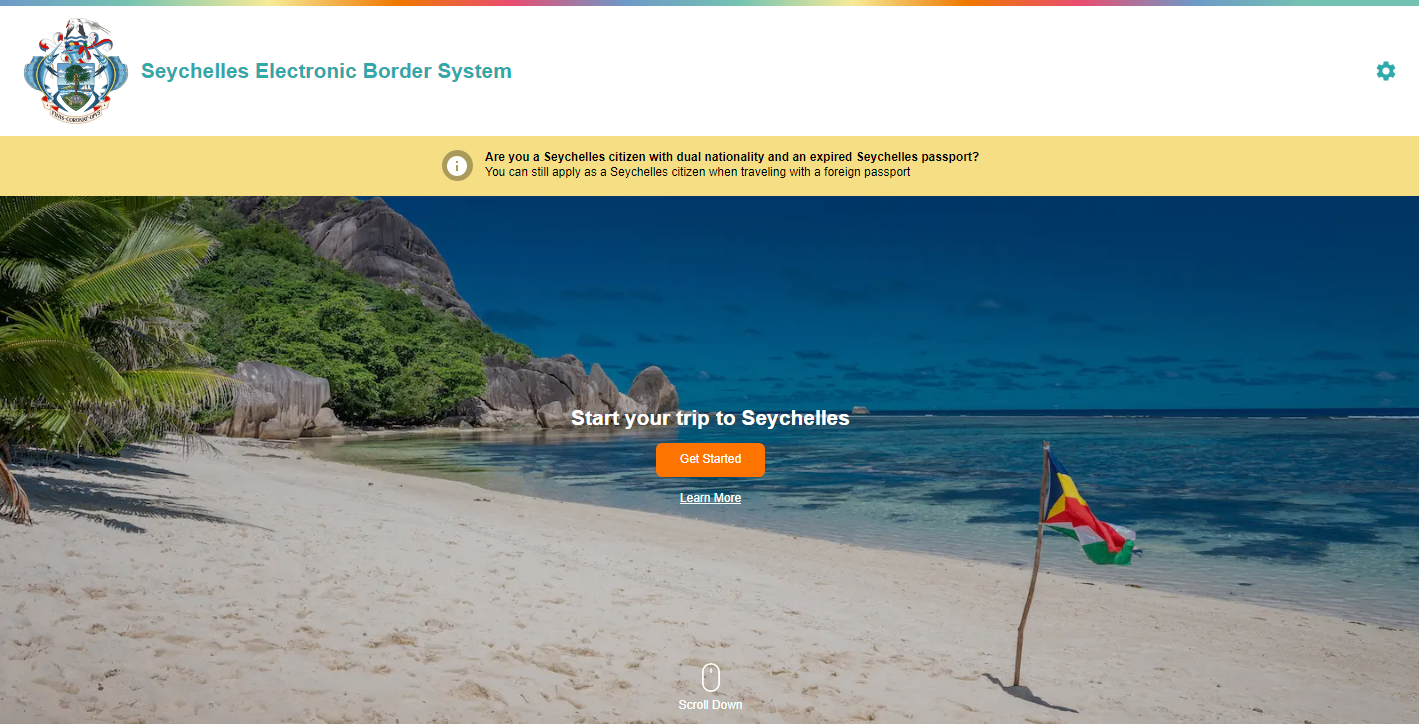 Ennen saapumista Seychelleille jokaisen matkustajan tulee täyttää maahantulokaavake. Linkki englanninkieliseen kaavakkeeseen yllä.
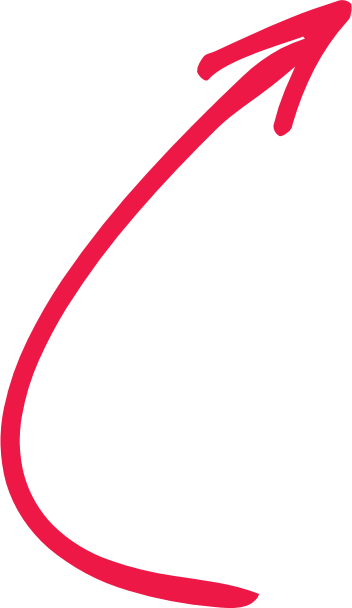 Valitse ´Get started´
Maahantulokaavake Seychelleille
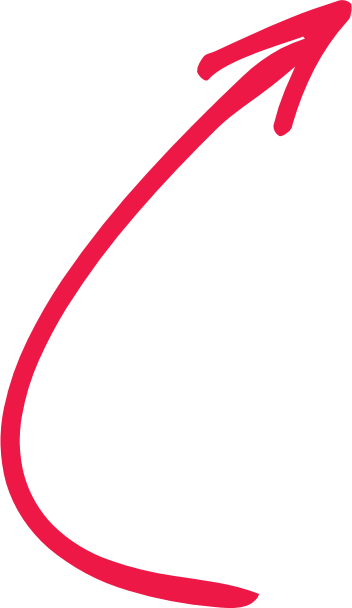 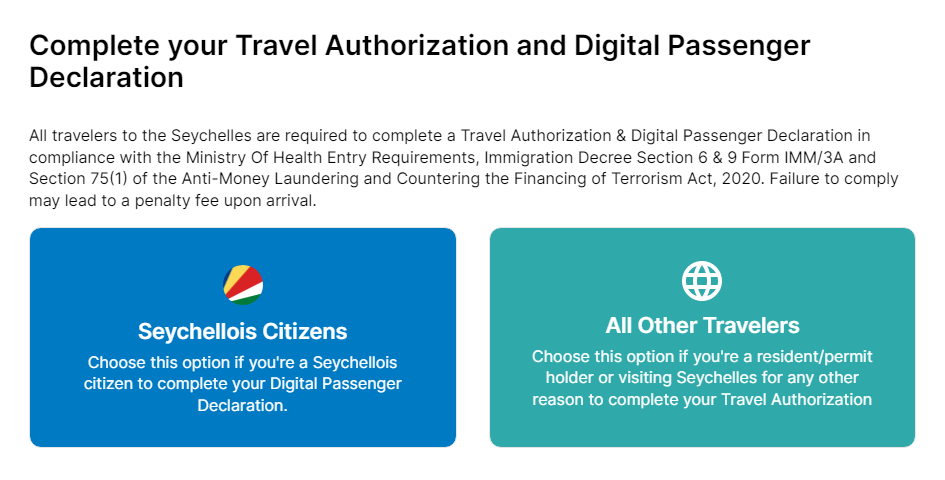 Valitse´All Other Travelers´
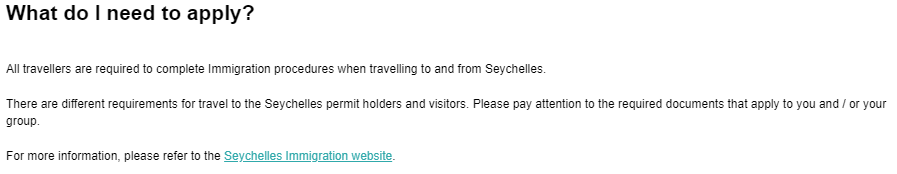 Valitse´Continue´
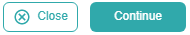 Kun olet lukenut yllä olevat tiedot, ruksaa:´I have read and agreed to the above ja sen jälkeen´Continue´
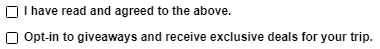 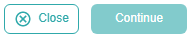 Maahantulokaavake Seychelleille
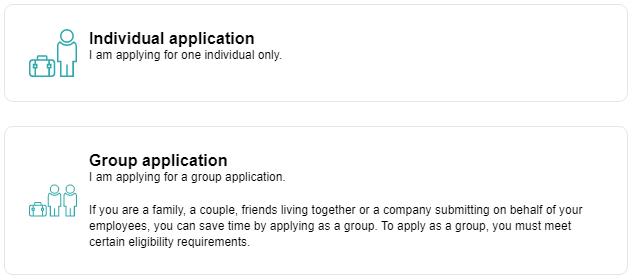 Voit täyttää kaavakkeen yhdelle henkilölle tai ryhmälle. Jos matkustat puolison, perheenjäsenen tai ystävän kanssa ja teillä on sama osoite, voit tehdä ryhmähakemuksen: Group application.  Muussa tapauksessa täytä: Individual application. Tämä ohjeistus pohjautuu´Individual application´-hakemukseen.
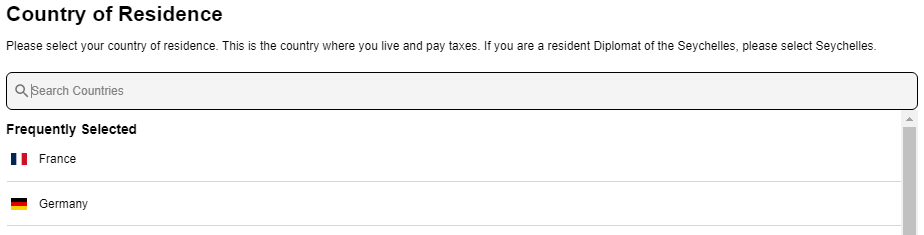 Valitse asuinmaa: Finland
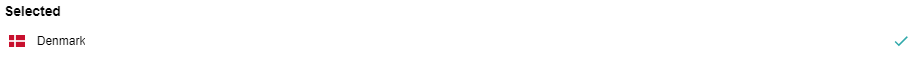 Maahantulokaavake Seychellit
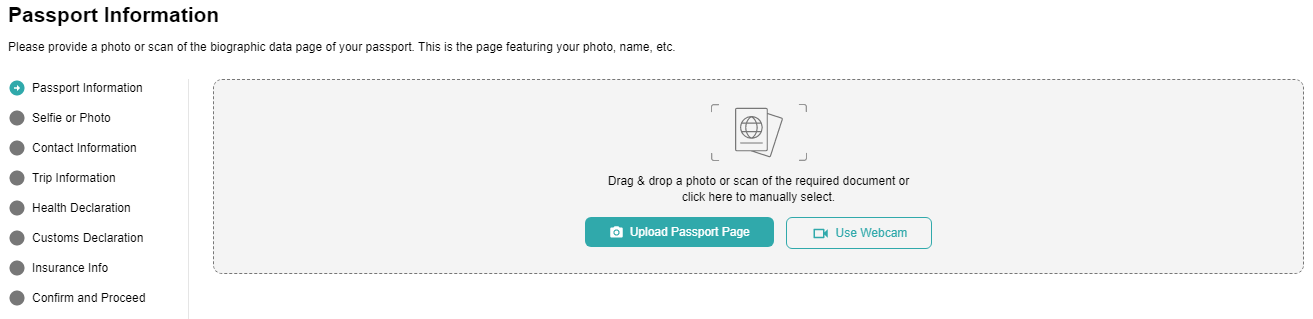 Lataa kopio passin kuvasivusta.
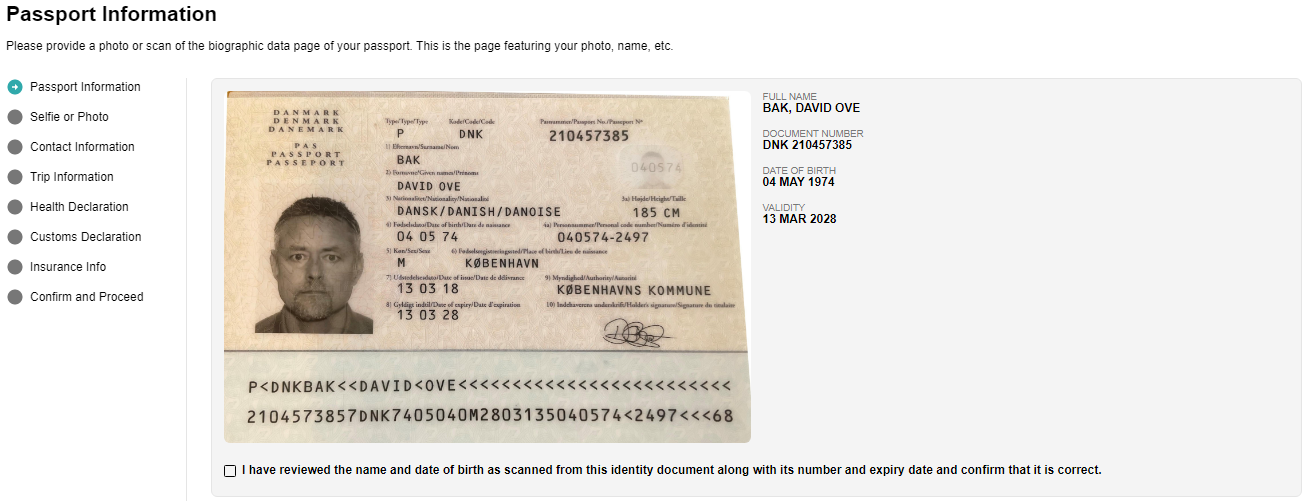 Tarkista, että kuva on ok ja laita ruksi ruutuun ja valitse sen jälkeen ´Continue´
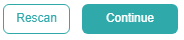 Maahantulokaavake Seychellit
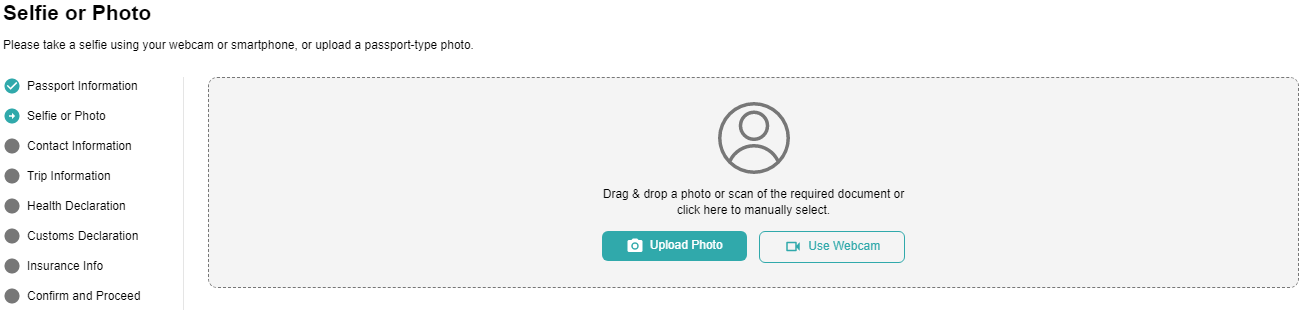 Lataa kasvokuva (passikuva tai selfie)
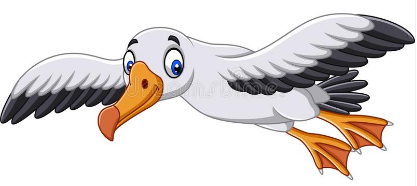 Kun olet ladannut kasvokuvan, valitse`Use this Photo´
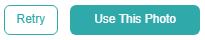 Maahantulokaavake Seychellit
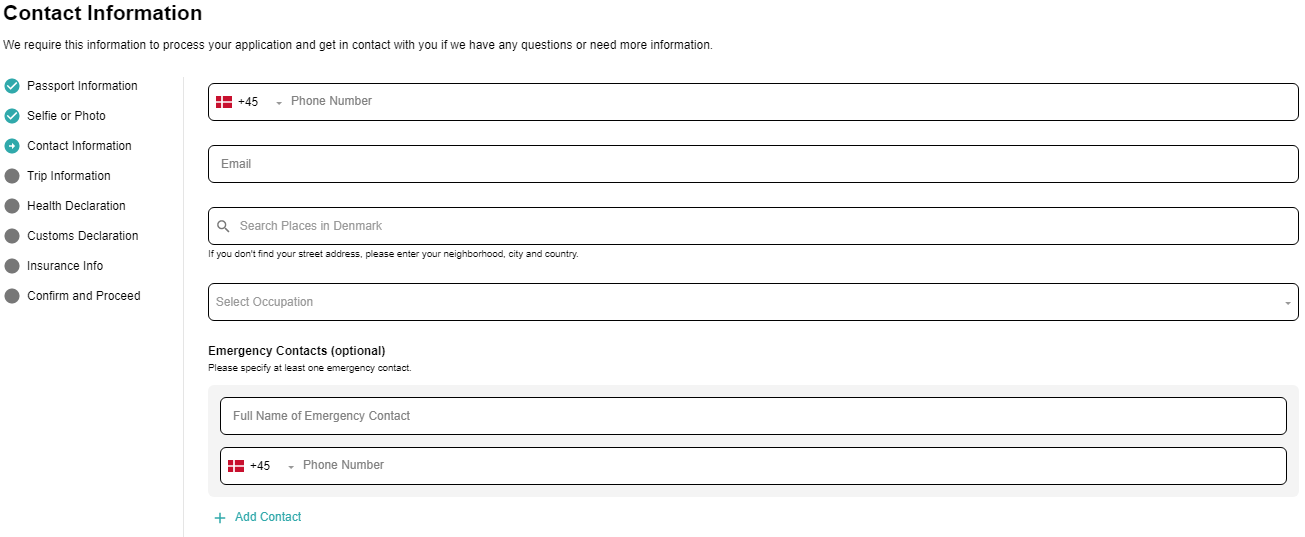 Mobiilipuhelinnumero, valitse ensin +358
Email-osoite
Kotiosoite Suomessa. Jos katuosoitetta ei löydy, valitse kaupunki ja maa
Valitse ammatti
Kirjoita yhteyshlön nimi hätätapauksissa ja puhelinnumeronsa. Valitse ensin +358
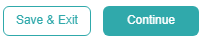 Valitse ´Continue´
Maahantulokaavake Seychelleille
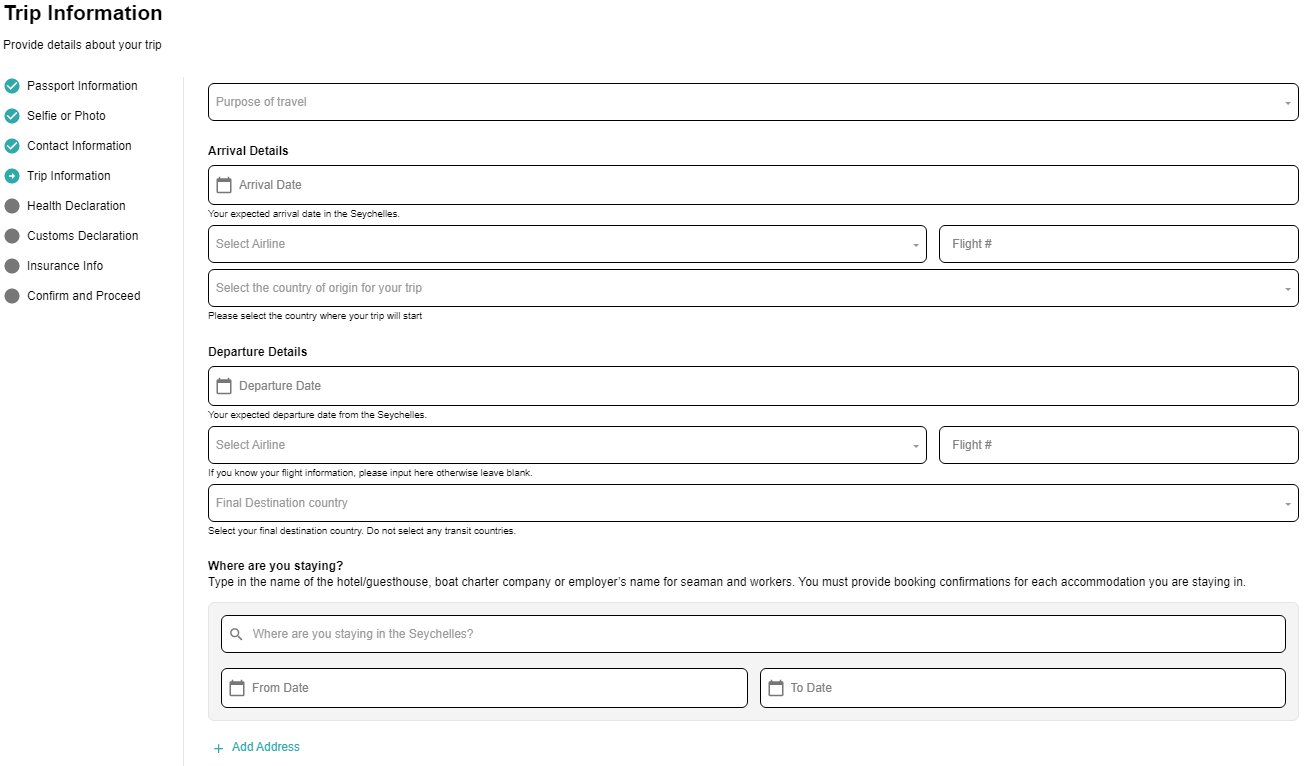 Lennon numero
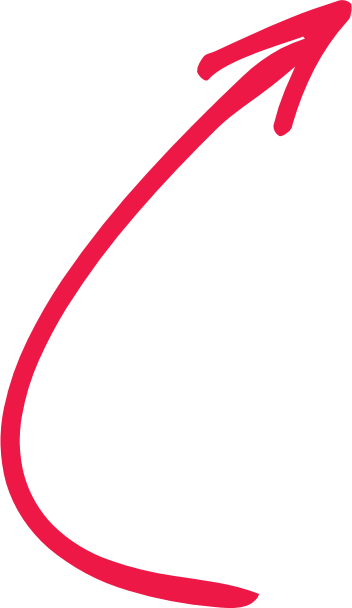 Matkan tarkoitus(Holiday)
Saapumispäivä
Lentoyhtiö
Lähtömaa (Finland)
Lennon numero
Lähtöpäivä Seychelleiltä
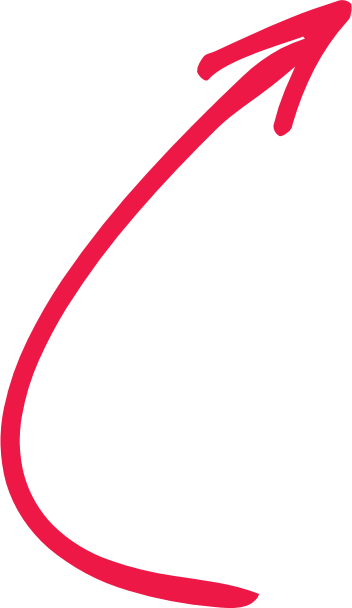 Lentoyhtiö
Määränpää (Finland)
Kohde Seychelleillä, valitse:
Port Victoria, Seychelles
Saapumis- ja lähtöpäivämäärä
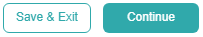 Valitse ´Continue´
Maahantulokaavake Seychelleille
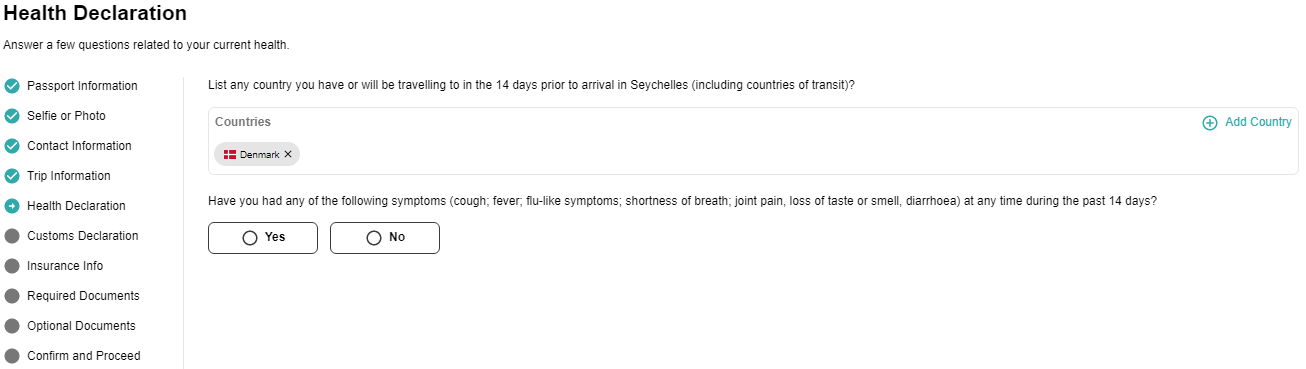 Maat, joissa olet vieraillut/oleskellut 14 viimeisen vuorokauden aikana.
Onko sinulla ollut oireita (esim. kuumetta ja flunssaa) viim. 14 vrk:n aikana?
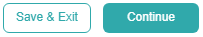 Paina Continue
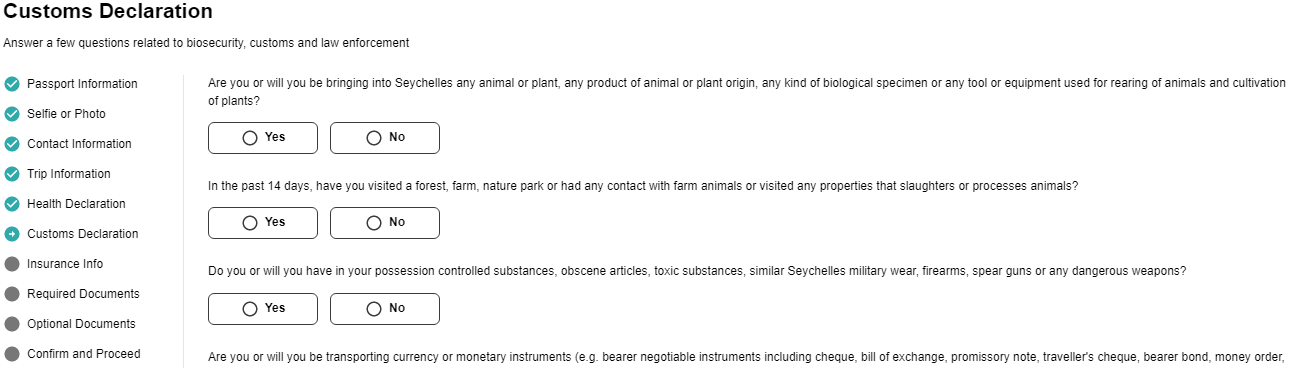 Tuotko mukanasi ruokaa tai kasveja?
Oletko vieraillut maatilalla tai ollut tekemisissä eläinlihan käsittelyn kanssa viim. 14 vrk:n aikana
Onko mukanasi huumeita tai aseita?
Maahantulokaavake Seychelleille
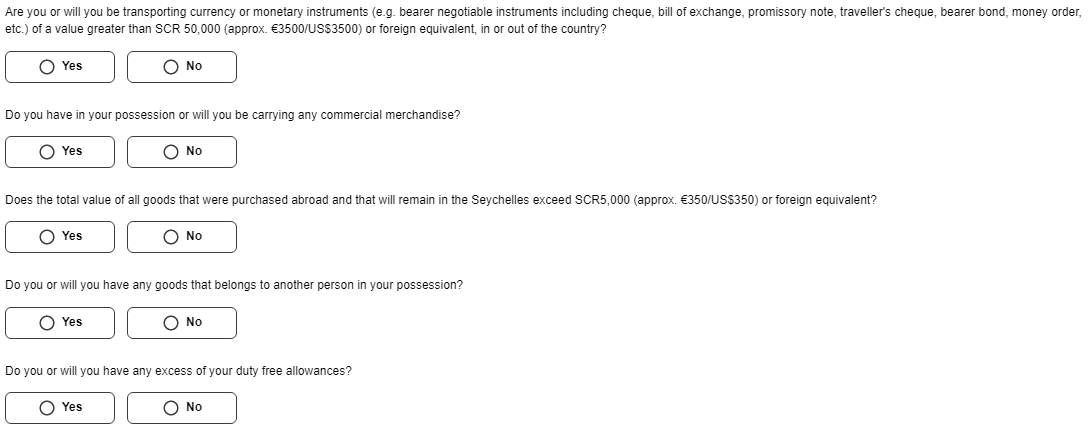 Onko mukanasi yli 4000€:n arvosta käteistä?
Onko mukanasi kauppatavaraa?
Jätätkö Seychelleille tavaraa, jonka arvo ylittää 400€?
Onko mukanasi toiselle henkilölle kuuluvaa tavaraa?
Tuotko maahan enemmän tax free-ostoksia kuin on sallittua?
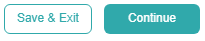 Tryk Continue
Maahantulokaavake Seychelleille
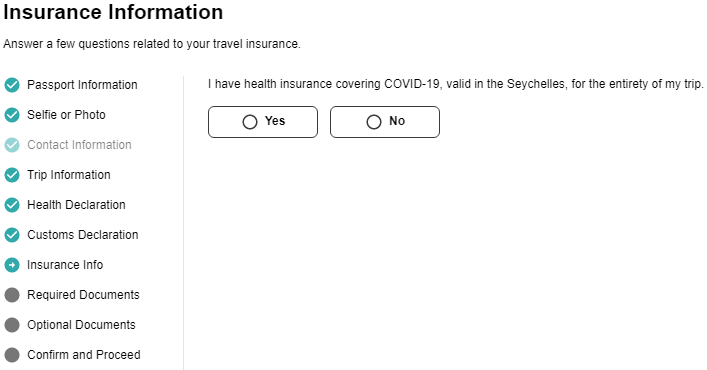 Onko sinulla matkavakuutus, joka kattaa kulut mahdollisen sairastumisen varalta?
Valitse Continue
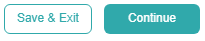 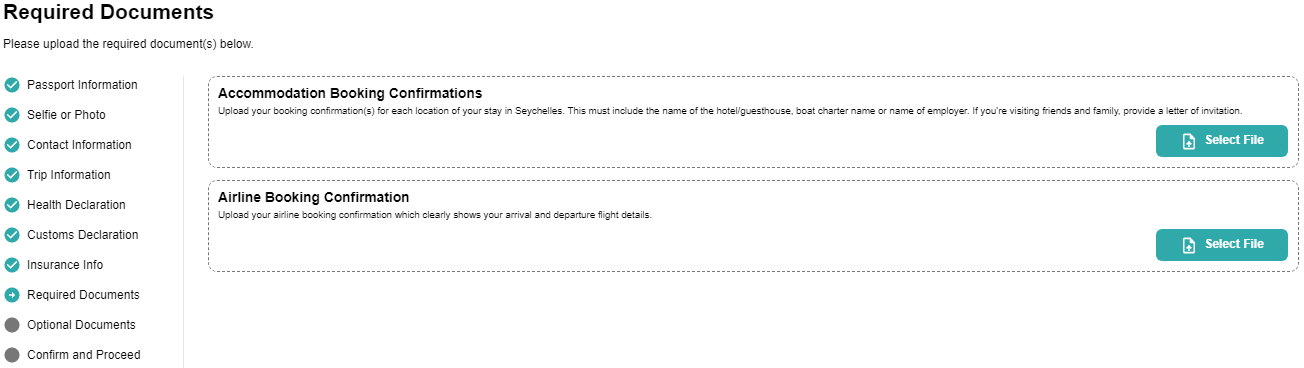 Lataa laivavoucher/lippu
Lataa lentotiedot. Saat molemmat liput/tiedot matkadokumenttien mukana
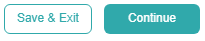 Valitse ´Continue`
Maahantulokaavake Seychelleille
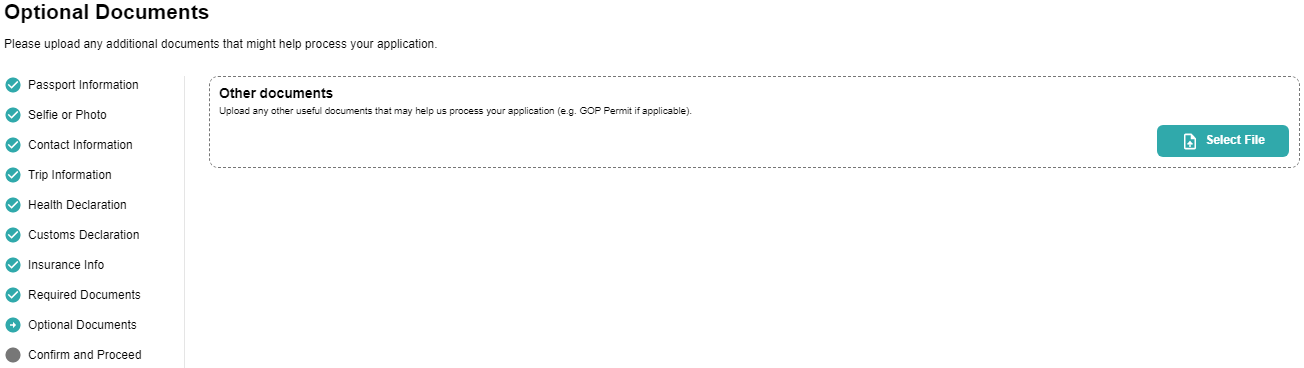 Onko sinulla muita ladattavia dokumentteja?
Jos ei, hyppää tämän kohdan yli.
Valitse Continue
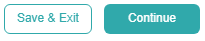 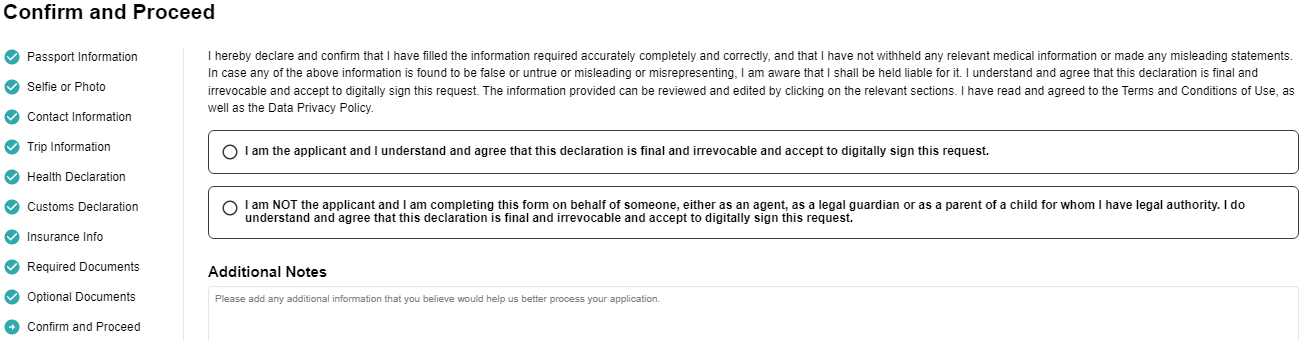 Laita rasti ruutuun, jos vahvistat kaikki antamasi tiedot ja lataamasi dokumentit
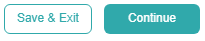 Valitse `Continue`
Maahantulokaavake Seychelleille
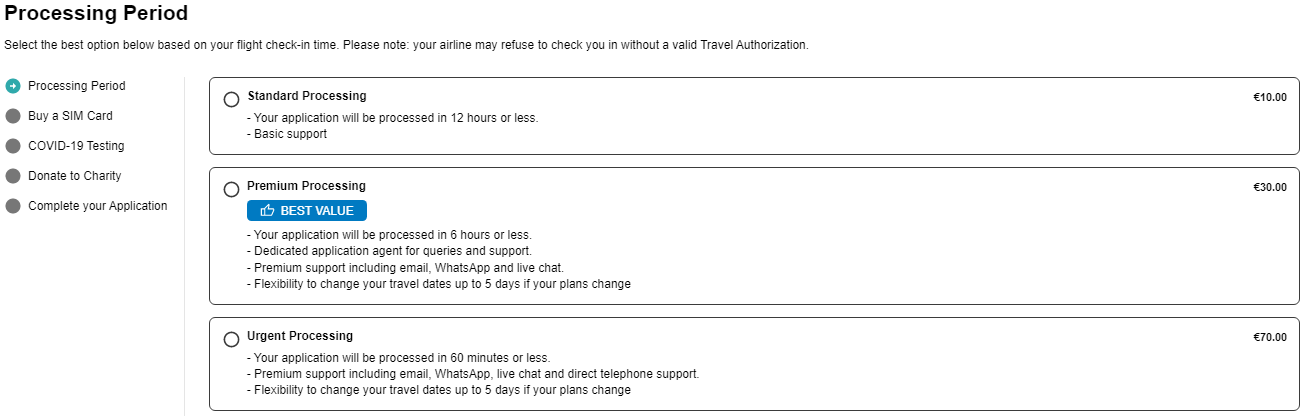 Voin odottaa 12 tuntia, ennen kuin saan vahvistuksen: Hinta 10€
Haluan vahvistuksen 6 tunnin sisällä: Hinta 30€
Haluan vahvistuksen tunnissa: Hinta 70€
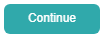 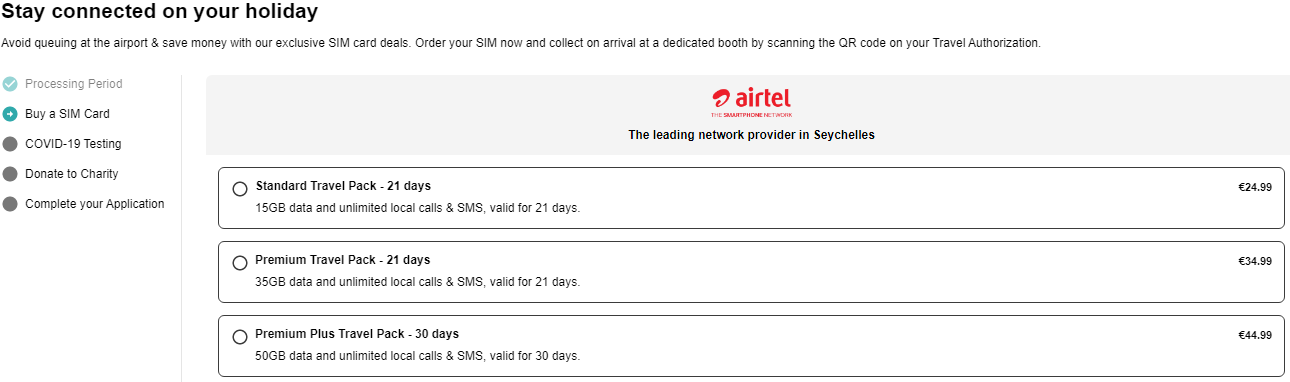 Paina `Continue`
Haluatko ostaa paikallisen SIM- kortin (15GB), hinta 24.99€
SIM-kortti (35GB), hinta 34.99€
SIM-kortti (50GB), hinta 44.99€
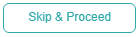 Jos olet valinnut/et ole valinnut: ´Skip & Proceed´
Maahantulokaavake Seychelleille
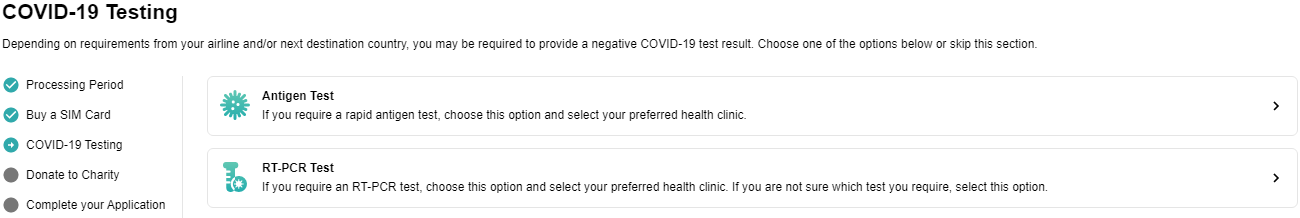 Mikäli tarvitset antigeeni- tai PCR-testin lentoyhtiötä tai seuraavaa matkakohdetta varten, valitse.
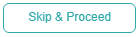 Valitse ´Skip & Proceed´
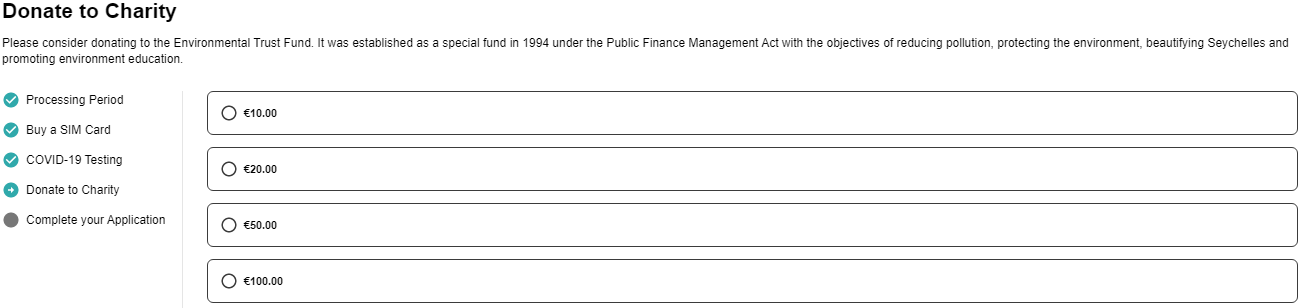 Haluatko tehdä lahjoituksen Seychellien suojeluun, jos: valitse summa
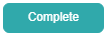 Paina `Continue`
Maahantulokaavake Seychelleille
Voimassaolopäivä
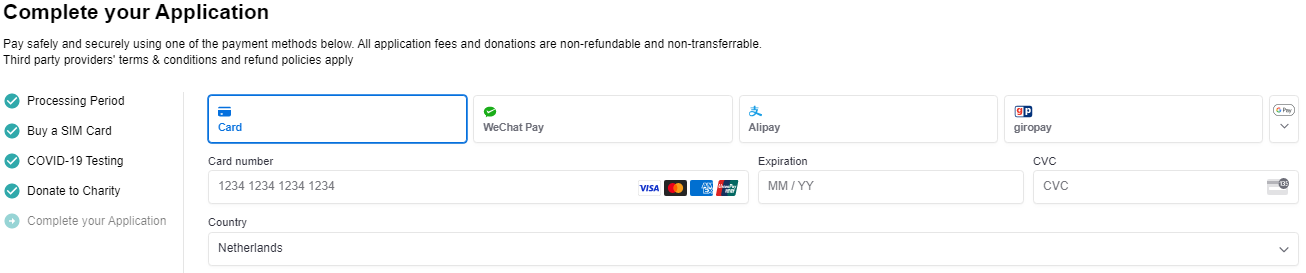 Valitse maksukortti
Kortinnumero, voimassaolo ja  CVC-numero
Maa
Turvaluku (3 numeroa)
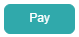 Maksa